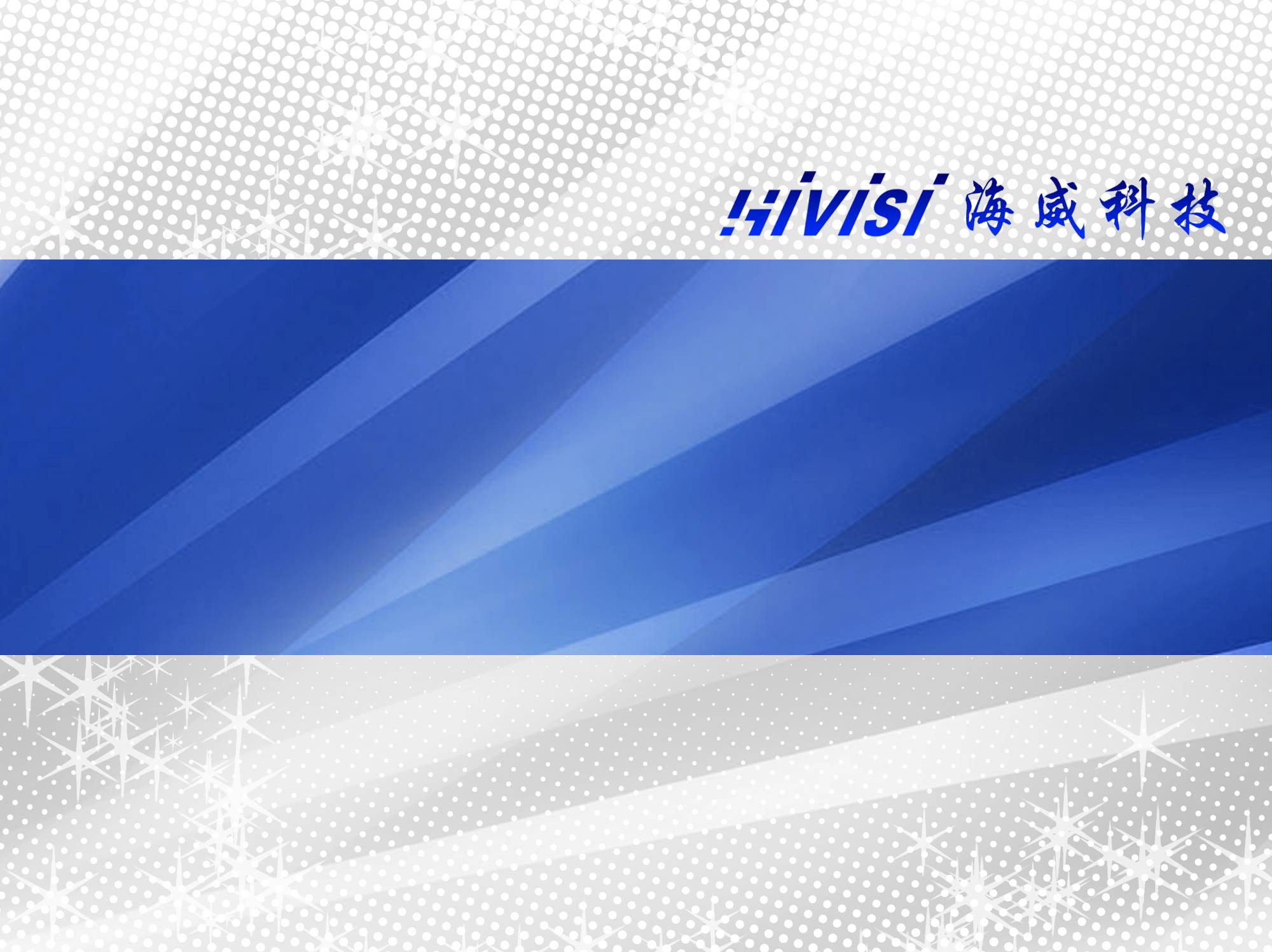 Production Introducing of HIVISION

P3.91 Indoor LED Display
System Connection Drawing
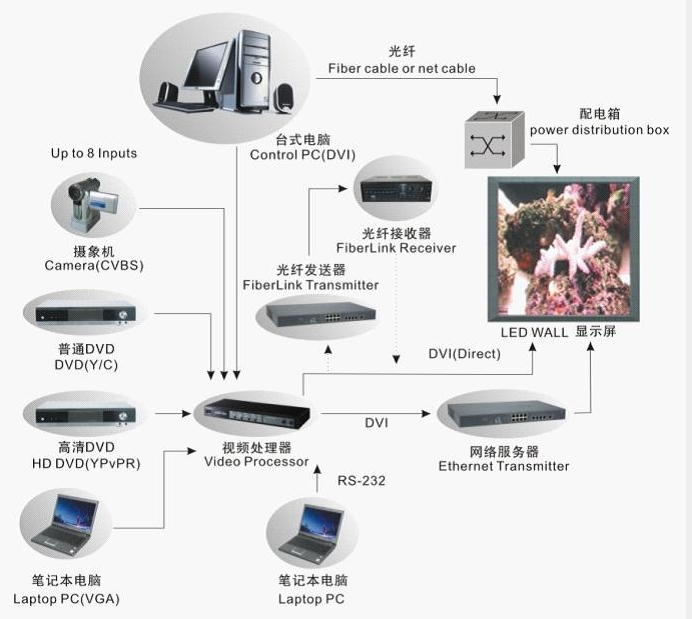 LED Module Parameter:
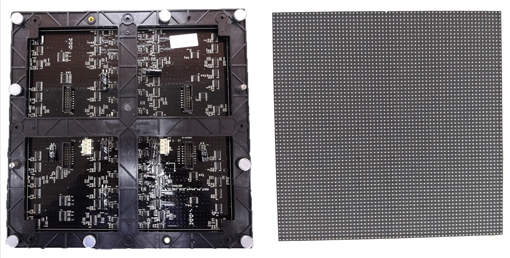 LED Cabinet Parameter
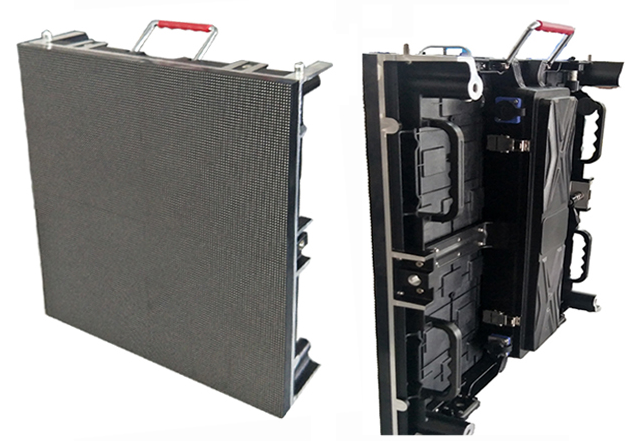 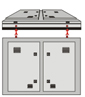 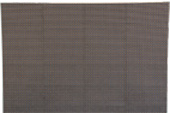 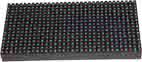 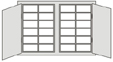 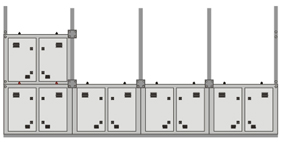 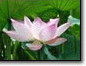 Solution Details
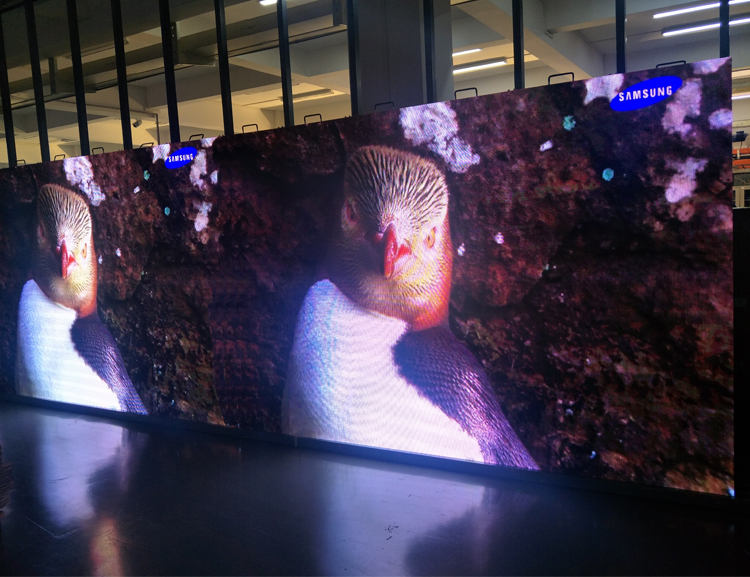 Led Display Parameter
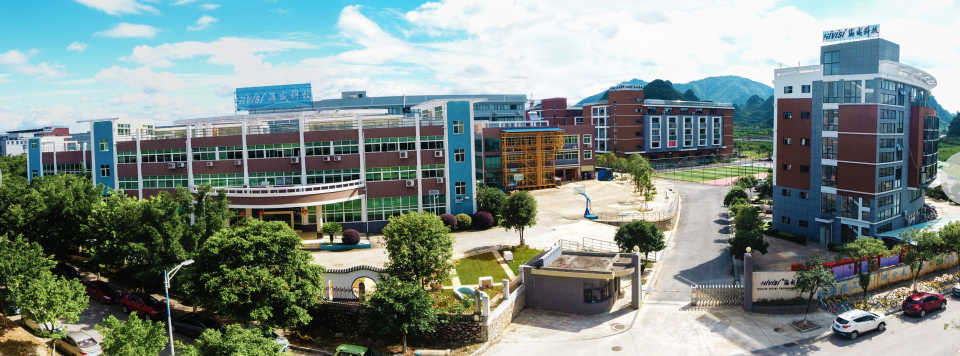 Welcome to visit us in Guilin, China!

Contact: Lily Liao
Mobil: +86-13977388757
Email: lilyliao@hivision.com.cn
Address: No. 12, Chao Yang Road, National Information & Technology Park，Guilin, Guangxi 541004, China